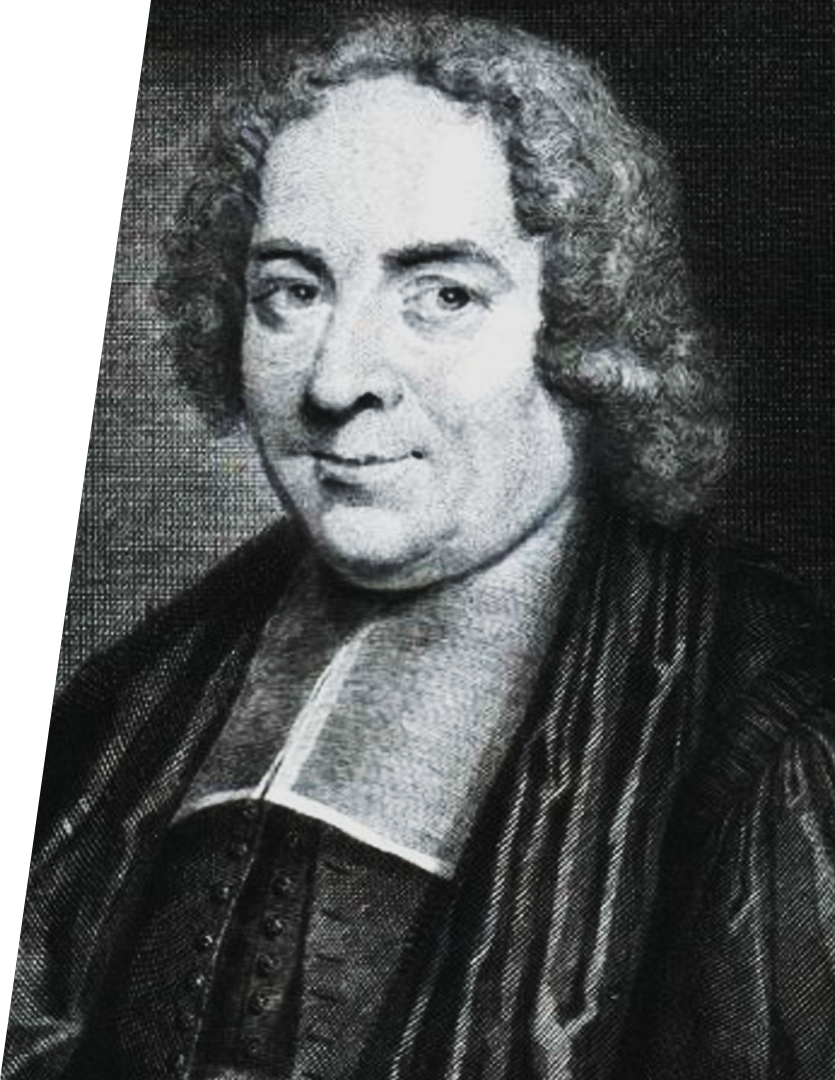 Момент силы. Условия равновесия твердого тела
Пьер Вариньон
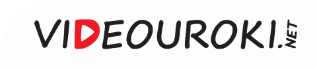 Взаимодействия тел
Сила
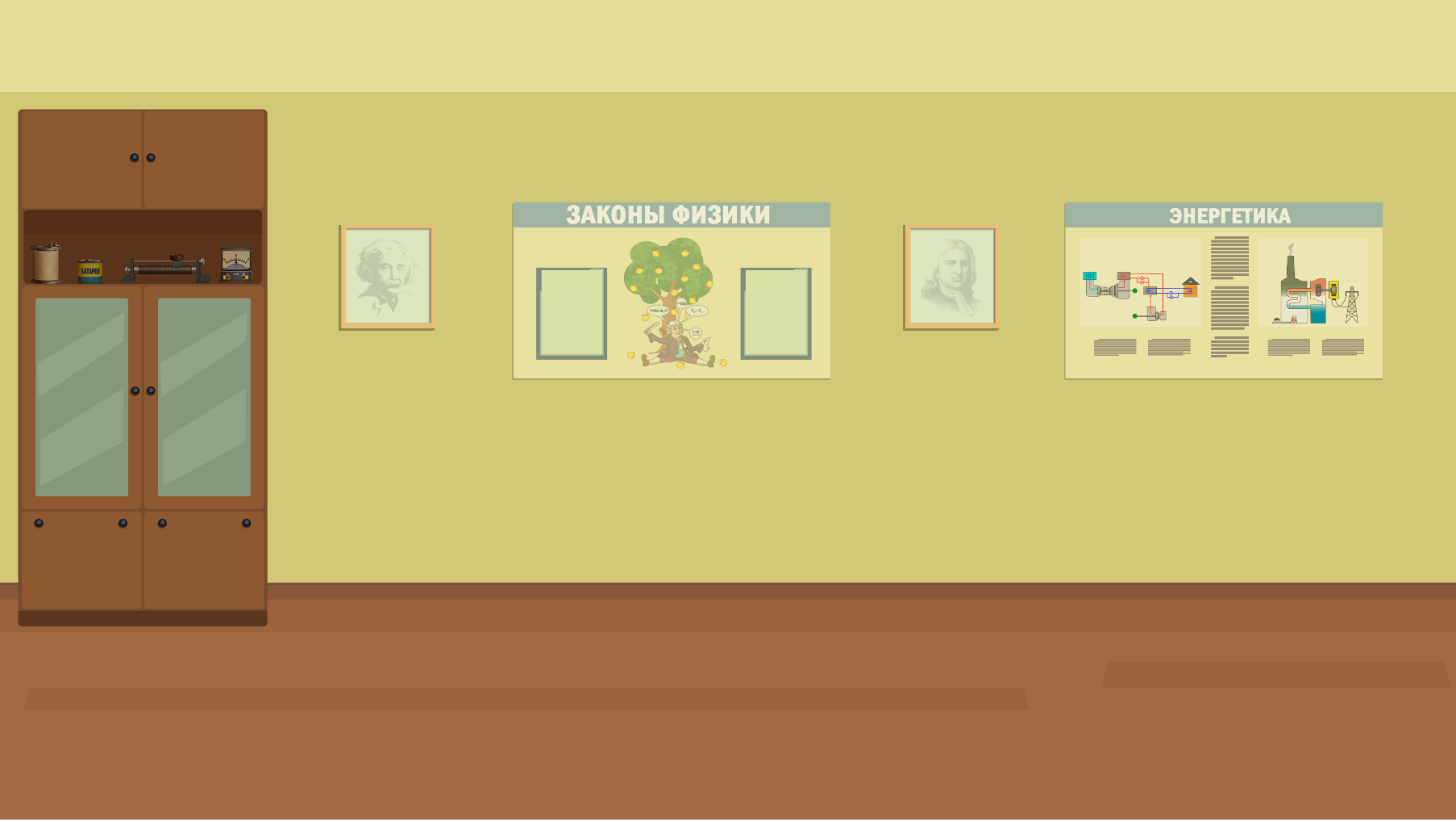 количественная мера воздействия одного тела на другое, в результате которого тела приобретают ускорение или деформируются.
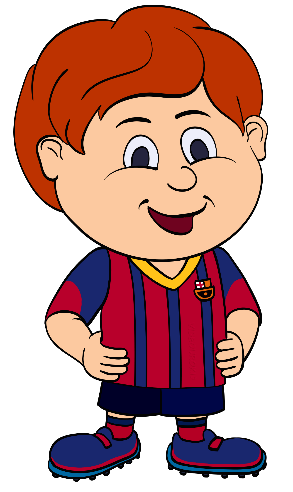 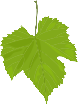 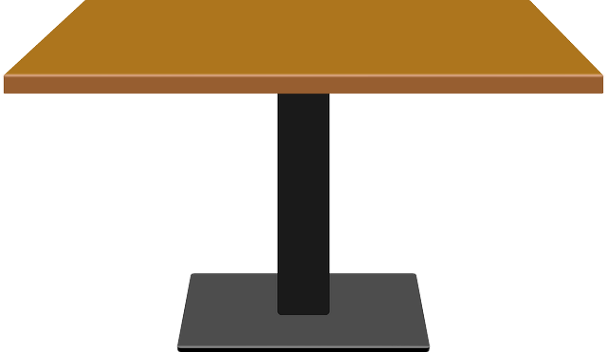 Ускорение тела обусловлено воздействием на него других тел.
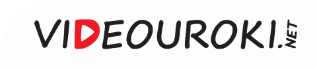 Статика
Статика
Абсолютно твердое тело
Первое условие равновесия твердого тела
раздел механики, в котором изучаются условия равновесия материальной точки и абсолютно твердого тела.
тело, размеры и форму которого можно считать неизменной.
Первое условие равновесия твердого тела в проекциях на координатные оси
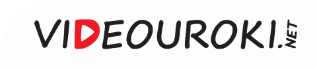 Статика
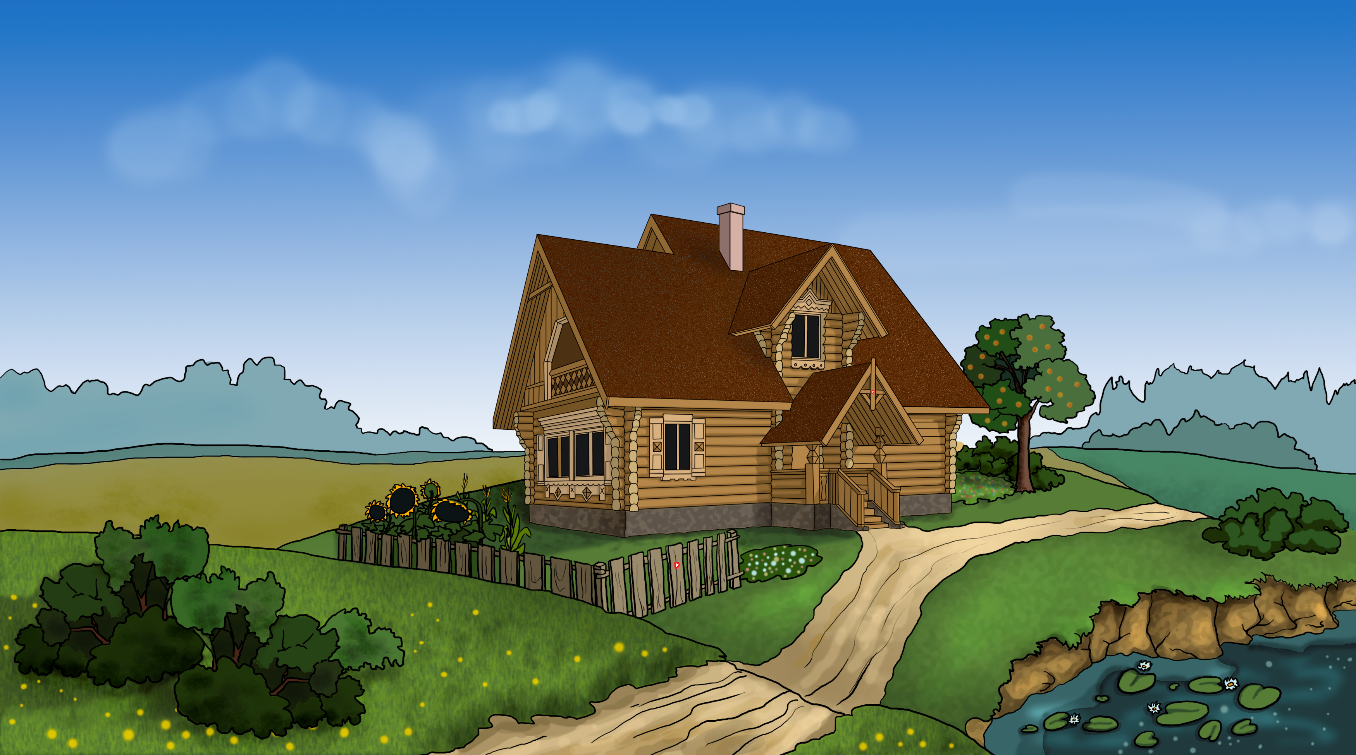 Первое условие равновесия твердого тела
Статика
Абсолютно твердое тело
раздел механики, в котором изучаются условия равновесия материальной точки и абсолютно твердого тела.
тело, размеры и форму которого можно считать неизменной.
Первое условие равновесия твердого тела в проекциях на координатные оси
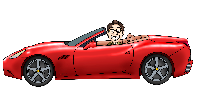 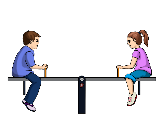 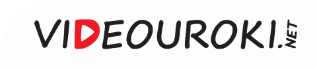 Статика
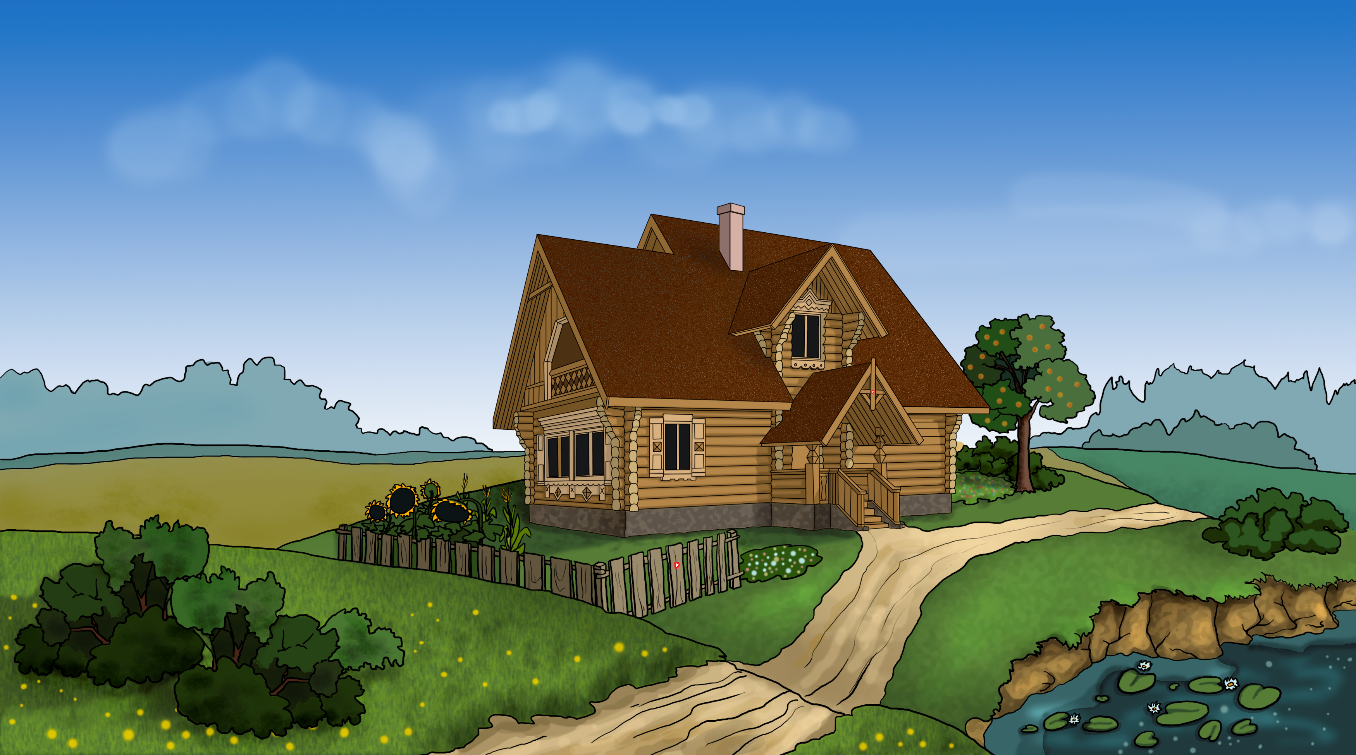 Статика
Абсолютно твердое тело
раздел механики, в котором изучаются условия равновесия материальной точки и абсолютно твердого тела.
тело, размеры и форму которого можно считать неизменной.
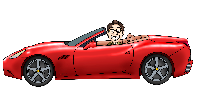 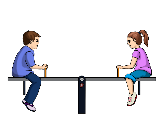 О
B
А
Точку приложения силы можно переносить вдоль прямой, вдоль которой эта сила действует.
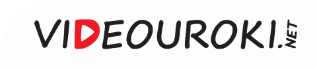 Статика
C
О
Точку приложения силы можно переносить вдоль прямой, вдоль которой эта сила действует.
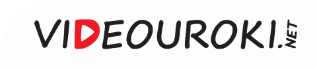 Статика
Плечо силы
Момент силы
кратчайшее расстояние от оси вращения до линии действия силы.
произведение модуля силы на ее плечо.
— условие равновесия рычага.
— момент силы.
О
Второе условие равновесия твердого тела
Точку приложения силы можно переносить вдоль прямой, вдоль которой эта сила действует.
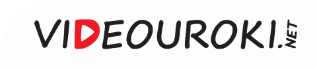 Статика
Первое условие равновесия
Второе условие равновесия
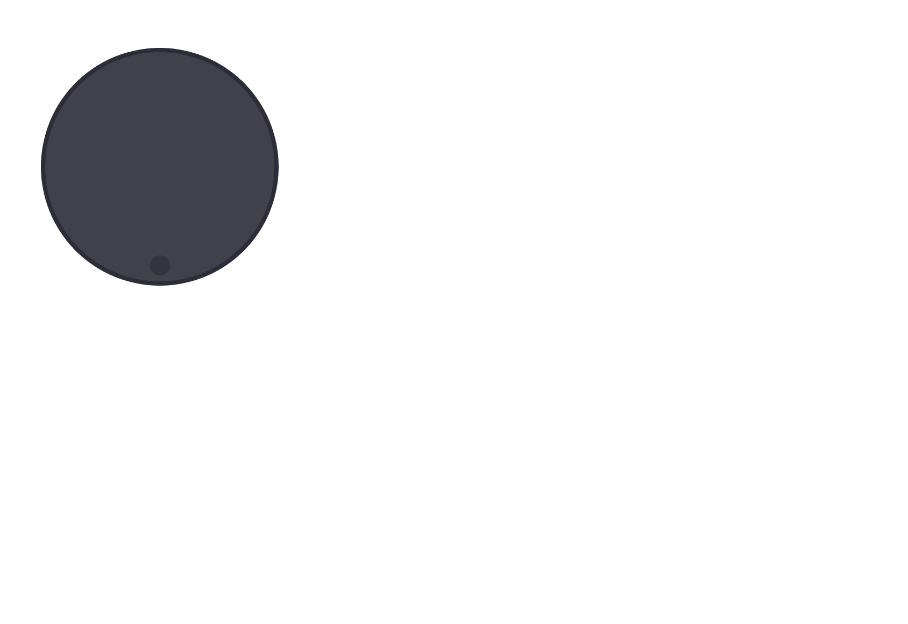 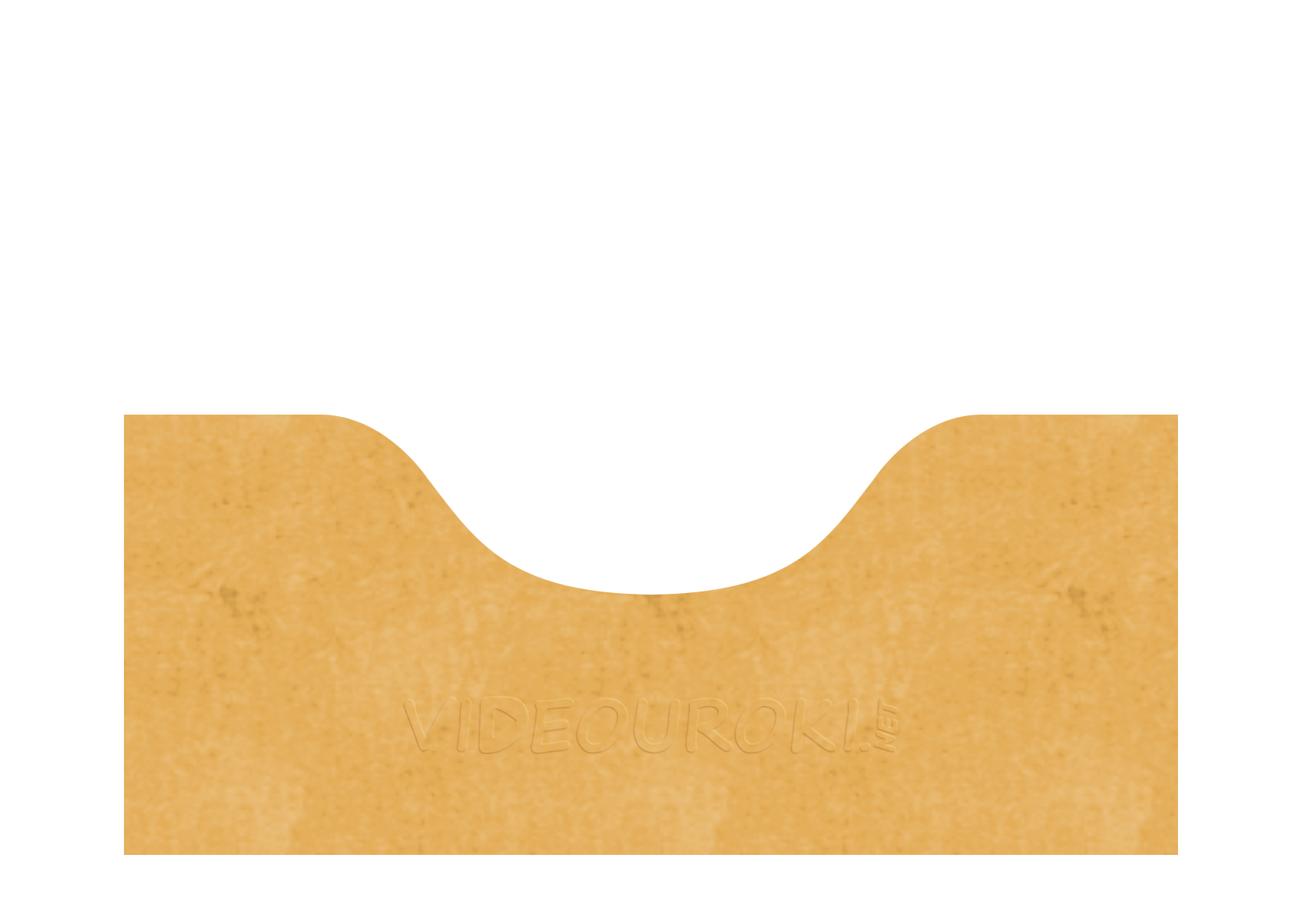 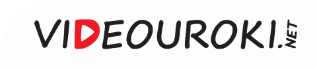 Виды равновесия тела
Неустойчивое
Устойчивое
Безразличное
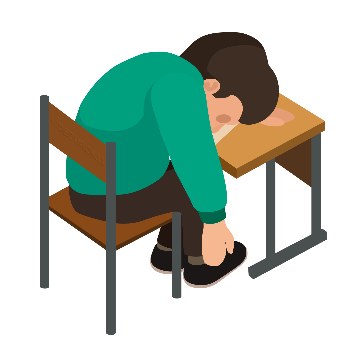 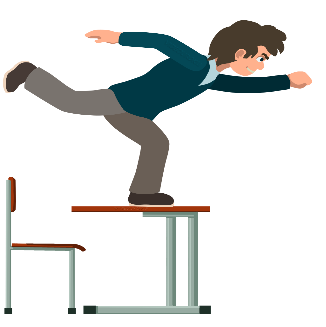 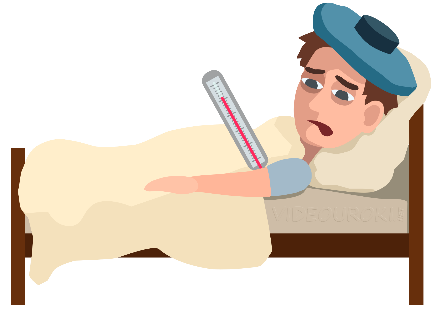 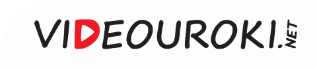 Виды равновесия
Устойчивое равновесие тела
равновесие, при отклонении от которого возникают силы, возвращающие тело в исходное положение.
Положение устойчивого равновесия тела связано с минимумом его потенциальной энергии.
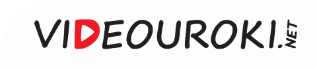 Виды равновесия
Неустойчивое равновесие тела
равновесие, при котором равнодействующая сила не возвращает тело в первоначальное положение равновесия, а вызывает его дальнейшее отклонение от него.
Положение неустойчивого равновесия тела связано с максимумом его потенциальной энергии.
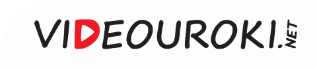 Виды равновесия
Безразличное равновесие тела
равновесие, при котором смещение тела в любом направлении не вызывает изменение действующих на него сил.
Положение безразличного равновесия тела связано с неизменной потенциальной энергией.
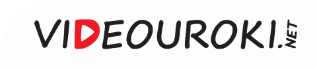 Виды равновесия
Устойчивое равновесие тела, имеющего ось вращения
равновесие, при котором центр тяжести тела находится на вертикальной прямой, проходящей через ось вращения, ниже оси вращения.
О
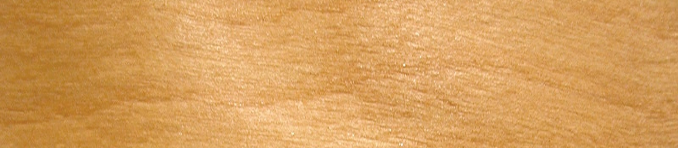 С
Положение устойчивого равновесия тела связано с минимумом его потенциальной энергии.
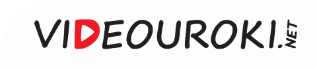 Виды равновесия
Неустойчивое равновесие тела, имеющего ось вращения
равновесие, при котором центр тяжести тела находится на вертикальной прямой, проходящей через ось вращения, выше оси вращения.
О
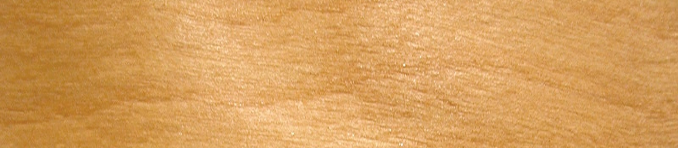 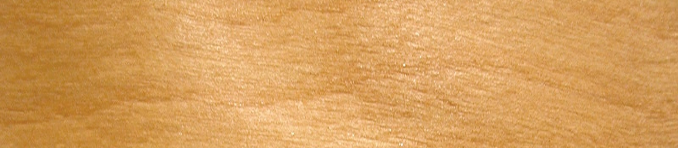 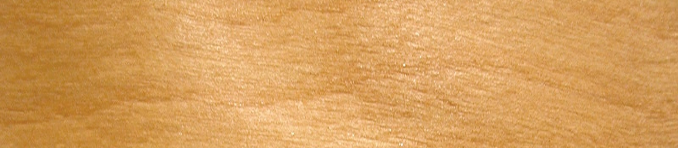 С
С
Положение неустойчивого равновесия тела связано с максимумом его потенциальной энергии.
О
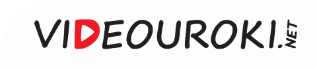 Виды равновесия
Безразличное равновесие
равновесие, при котором центр тяжести тела совпадает с осью вращения.
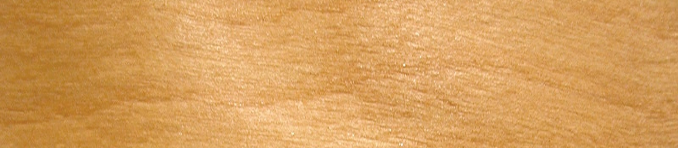 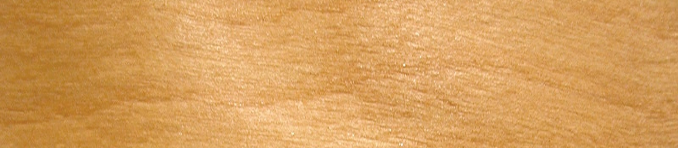 О
С
Положение безразличного равновесия тела связано с неизменной потенциальной энергией.
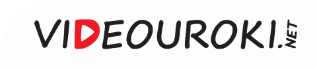 Условия устойчивости тел
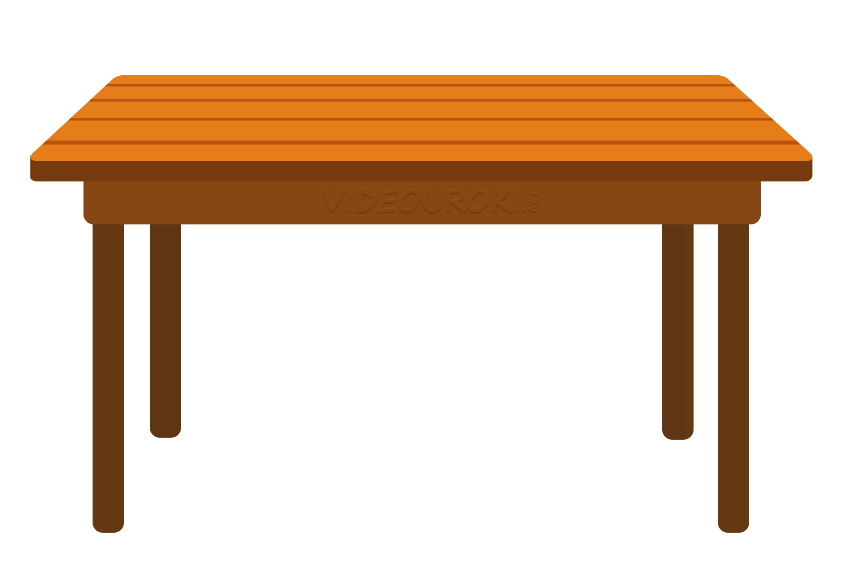 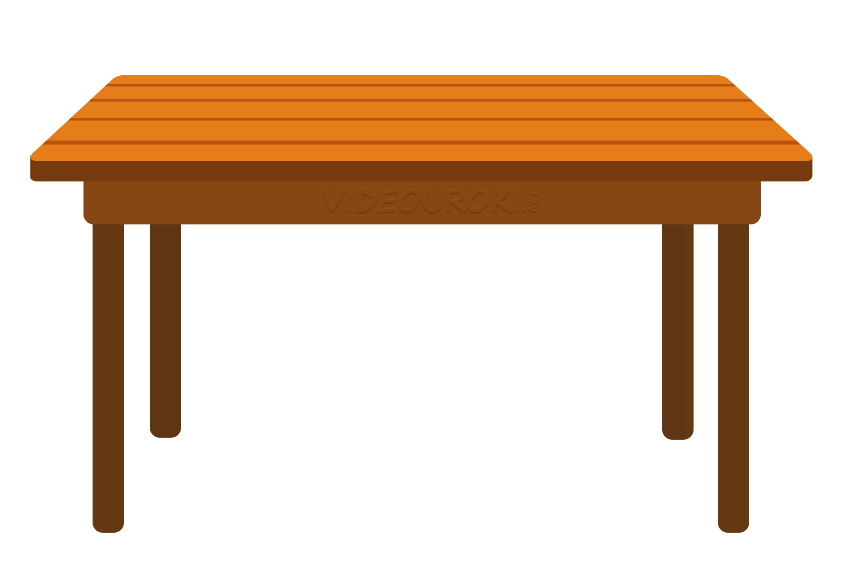 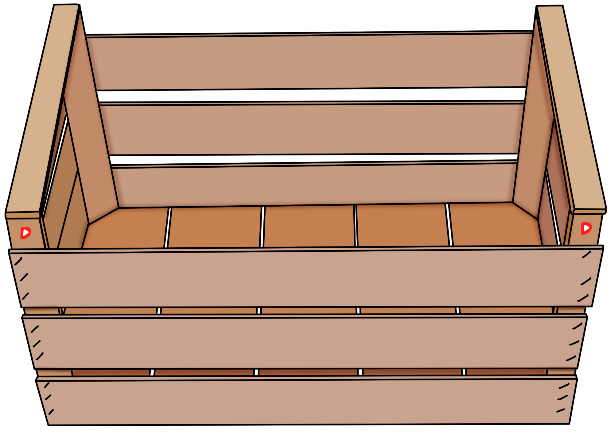 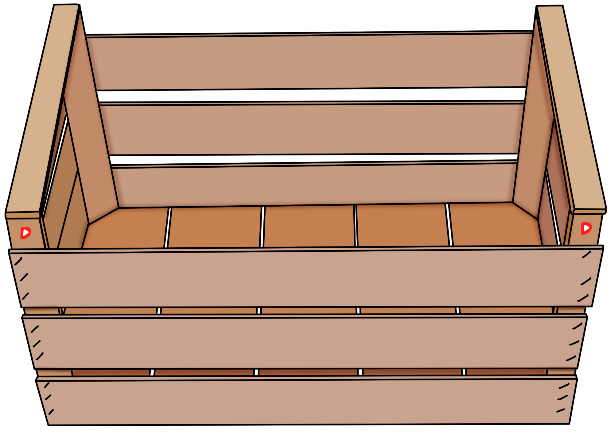 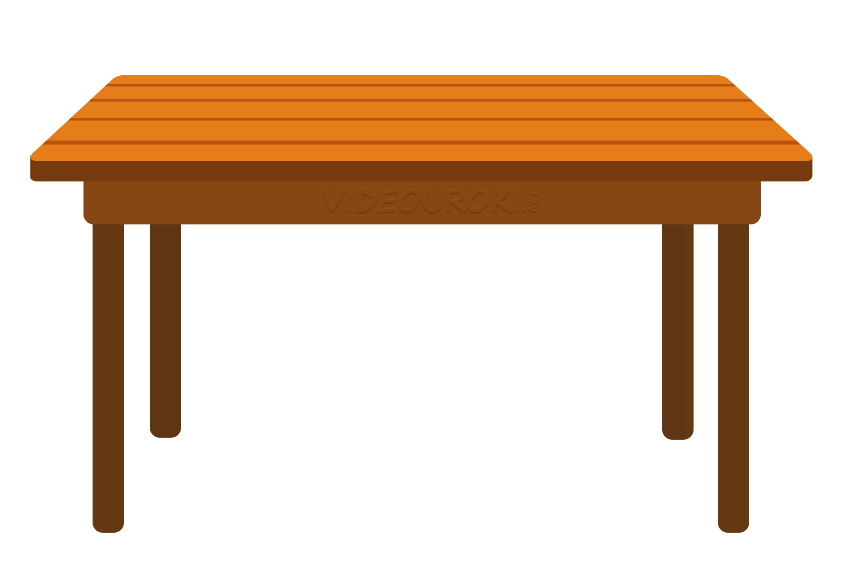 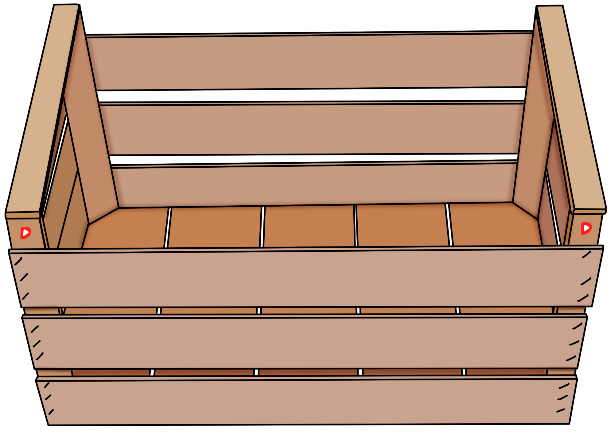 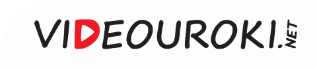 Момент силы. Условия равновесия твердого тела
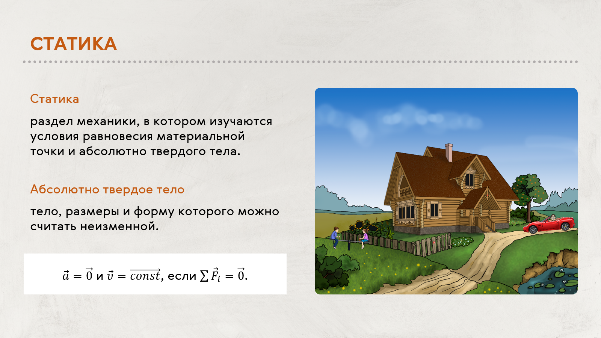 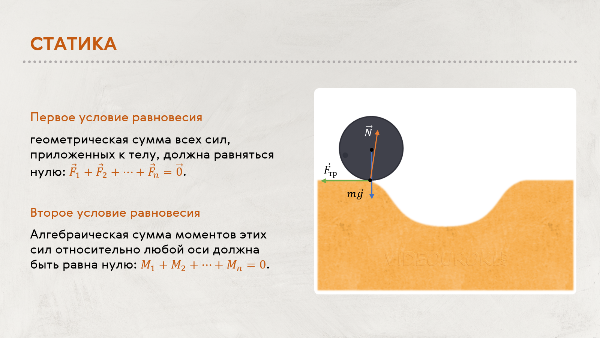 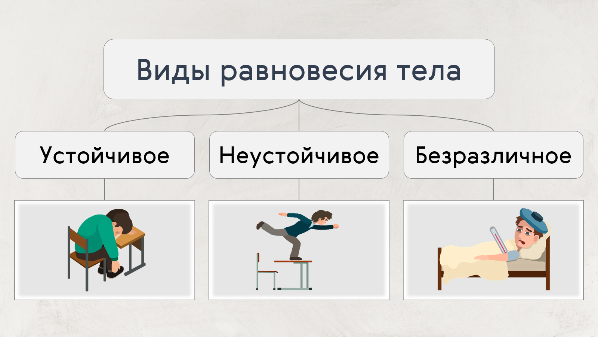 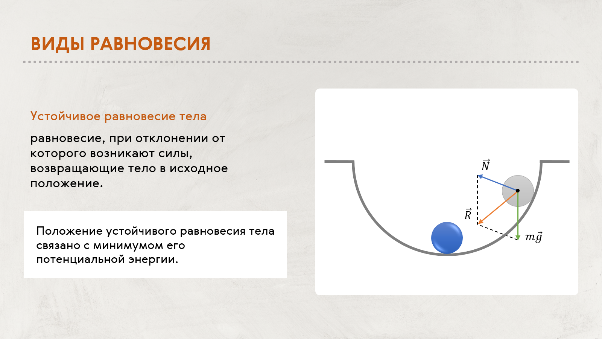 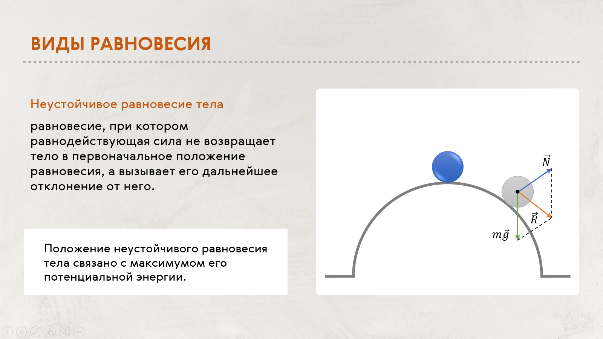 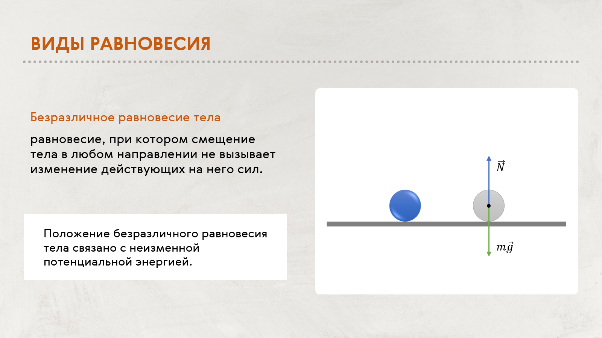 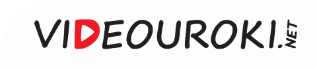